PENDIDIKAN HOLISTIK INTEGRATIF BAGI ANAK USIA DINI
Oleh: Dr. Yuliani Nurani, M.Pd
Pengembangan anak usia dini holistik dan integratif adalah pengembangan anak usia dini yang dilakukan berdasarkan pemahaman untuk memenui kebutuhan esensial anak yang beragam dan saling berkait secara simultan dan sistimatis.
Jadi, PAUD Holistik Integratif adalah penanganan anak usia dini secara utuh (menyeluruh) yang mencakup layanan gizi dan kesehatan, pendidikan dan pengasuhan, dan perlindungan, untuk mengoptimalkan semua aspek perkembangan anak yang dilakukan secara terpadu oleh berbagai pemangku kepentingan di tingkat masyarakat, pemerintah daerah, dan pusat.
Tujuan Pengembangan Anak Usia Dini Holistik Integratif
Berdasarkan Peraturan Presiden nomor 60 tahun 2013 tentang Pengembangan Anak Usia Dini Holistik Integratif
Anak indonesia emas, Anak  indonesia harapan
Pendidikan Anak Usia Dini: Kajian Teoritis Empiris dan Kebijakan
Pengertian
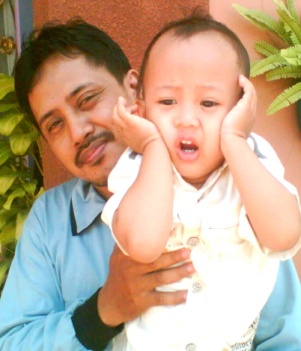 KELUARGA
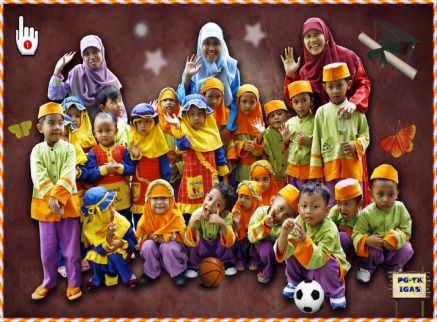 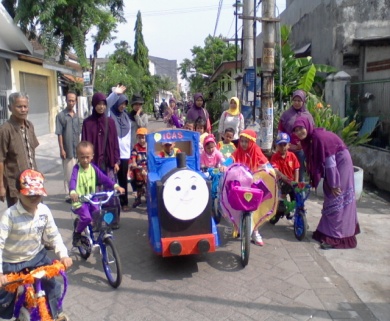 LINGKUNGAN
LEMBAGA PENDIDIKAN
Faktor yang Mempengaruhi: Tri Pusat Pendidikan pada PAUD
Gutama (2003) menyatakan bahwa penanganan anak perlu dilakukan secara holistik dan integratif dari aspek medis dan neurology, psiko-sosiokultural maupun edukatif. Mengingat perangsangan  dan pemrograman yang salah atau kurang pada masa usia dini dapat berakibat buruk pada perilaku masa dewasa.
Kondisi PAUD di Indonesia
Solusi yang dapat diberikan
Dinas Kesehatan (puskesmas)
Ikatan Dokter Anak Indonesia (IDAI)
1. menjalin kerjasama dengan pihak atau lembaga lain yang mempunyai kewenangan dan kemampuan dalam memberi layanan kepada anak
Ikatan Bidan Indonesia (IBI)
Komisi Perlindungan Anak
2. Parenting
Lembaga Perlindungan Anak (LPA)
Yayasan Kesejahteraan Anak Indonesia (YKAI)
Aspek yang harus ditingkatkan pada anak dengan menggunakan pendidikan holistik
Keholistikan Peran Lembaga dalam Pengembangan PAUD
Dengan demikian layanan yang menyeluruh (holistik) yang meliputi layanan pendidikan, pengasuhan, perawatan, kesehatan, gizi,  dan perlindungan anak, dengan mengintegrasikan berbagai lembaga terkait menjadi sangat penting guna mengoptimalkan potensi anak.
Merancang PAUD Holistik dan Integratif
1. Perencanaan
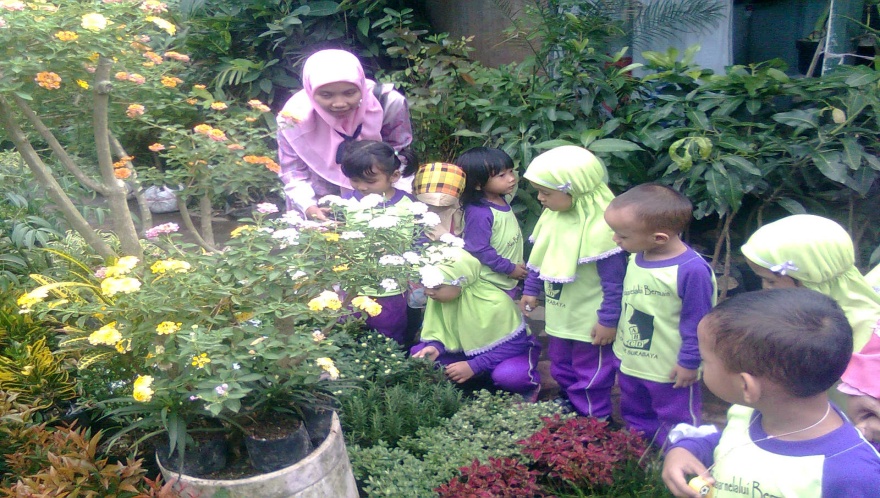 Belajar dengan Media Benda Konkrit (Learning by Doing)
 sesuai dengan Perkembangan Anak
Pelaksanaan
Kegiatan Pembelajaran
wujud dari layanan pendidikan, yang dalam pelaksanaannya disesuaikan dengan situasi dan kondisi masing-masing lembaga
sebaiknya pendidik dan tenaga kependidikan dapat memilih dan memilah metode, media, sumber belajar,  sarana, serta waktu pembelajaran sesuai dengan tahapan usia dan tumbuh kembang anak  yang sesuai dengan Permendikbud No.137 Tahun 2014 tentang Standar PAUD.
bentuk parenting yang dapat dilakukan guna wewujudkan kesepahaman antara pendidik dan orang tua dalam mendidik :
Layanan Kesehatan dan Gizi
Gizi Seimbang
Deteksi Dini Tumbuh Kembang Anak (DDTK)
Pola Hidup Bersih dan Sehat (PHBS)
Pengasuhan dan Perawatan
Perlindungan Anak
anak mempunyai hak yang sama dengan orang dewasa. Mereka mempunyai hak yang harus dihargai dan dilindungi.
Parenting
Parenting atau pendidikan keorangtuaan bertujuan memberikan pengetahuan dan ketrampilan kepada orang tua tentang cara mendidik, merawat dan mengasuh anak usia dini secara tepat. Kegiatan parenting diharapkan dapat mewujudkan adanya keselarasan (sinkronisasi) antara pendidik dan orang tua dalam mendidik dan mengasuh anak. Jenis kegiatan parenting :
Kegiatan Pengendalian mutu penyelenggaraan PAUD Holistik
Tindak lanjut penyelenggaraan PAUD holistik dan integratif
Keholistikan berdasarkan Standar PAUD
Kurikulum PAUD Holistik Integratif
Kurikulum PAUD Holistik Integratif
Kurikulum PAUD Holistik Integratif
Kurikulum PAUD Holistik Integratif
Jenis Pembelajaran Bahan Ajar PAUD Holistik Integratif (Model Pembelajaran )
Keterpaduan Kurikulum Bermain Kreatif
Menurut Dodge dan Colker (2000), filosofi kurikulum bermain kreatif didasarkan pada 4 (empat) pertanyaan, yaitu:
Keterpaduan Kegiatan Bermain dan Permainan
TERIMA KASIH

 “Selamat Menjadi Pendidik Yang Dicintai Anak-anak”

Jakarta, November  2019
Yuliani Nurani